Performance Evaluation
Gurkiran Dhaliwal, Marko Pavisic & Astrik Yepremyan
Tell us about a performance evaluation experience.
WHEN ACCOMPLISHMENTS COME BACK TO HAUNT YOU: THE NEGATIVE EFFECT OF COMPETENCE SIGNALS ON WOMEN’S PERFORMANCE EVALUATIONS
M. Ena Inesi
Daniel M. Cable
Issue
Women who are hired with stronger competence signals may receive worse performance evaluations than women with weaker competence signals.
[Speaker Notes: Even if the work being evaluated is identical.]
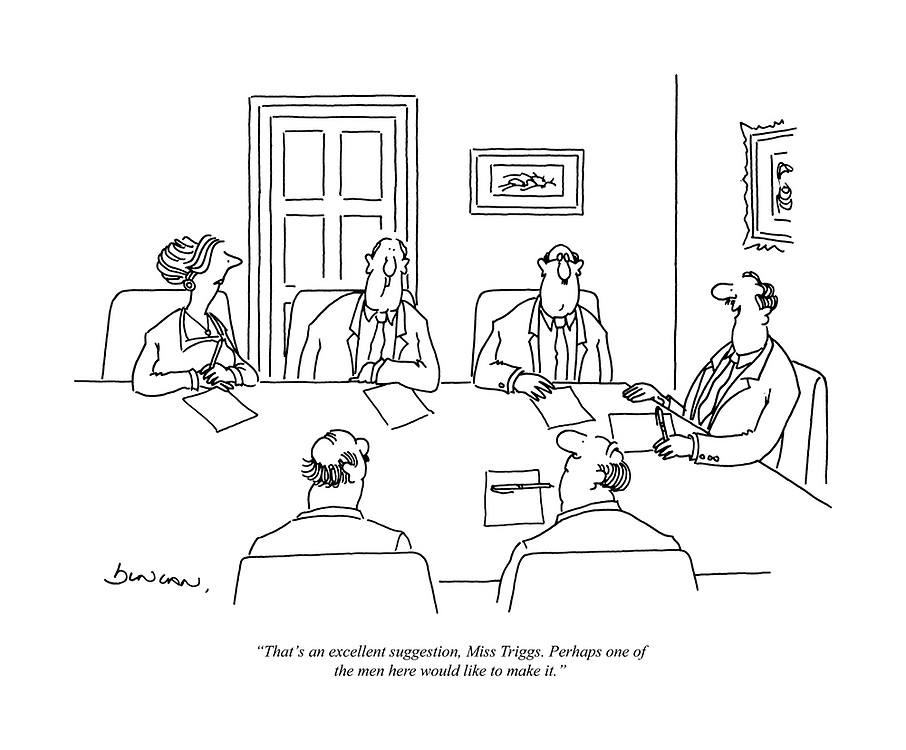 Previous Research
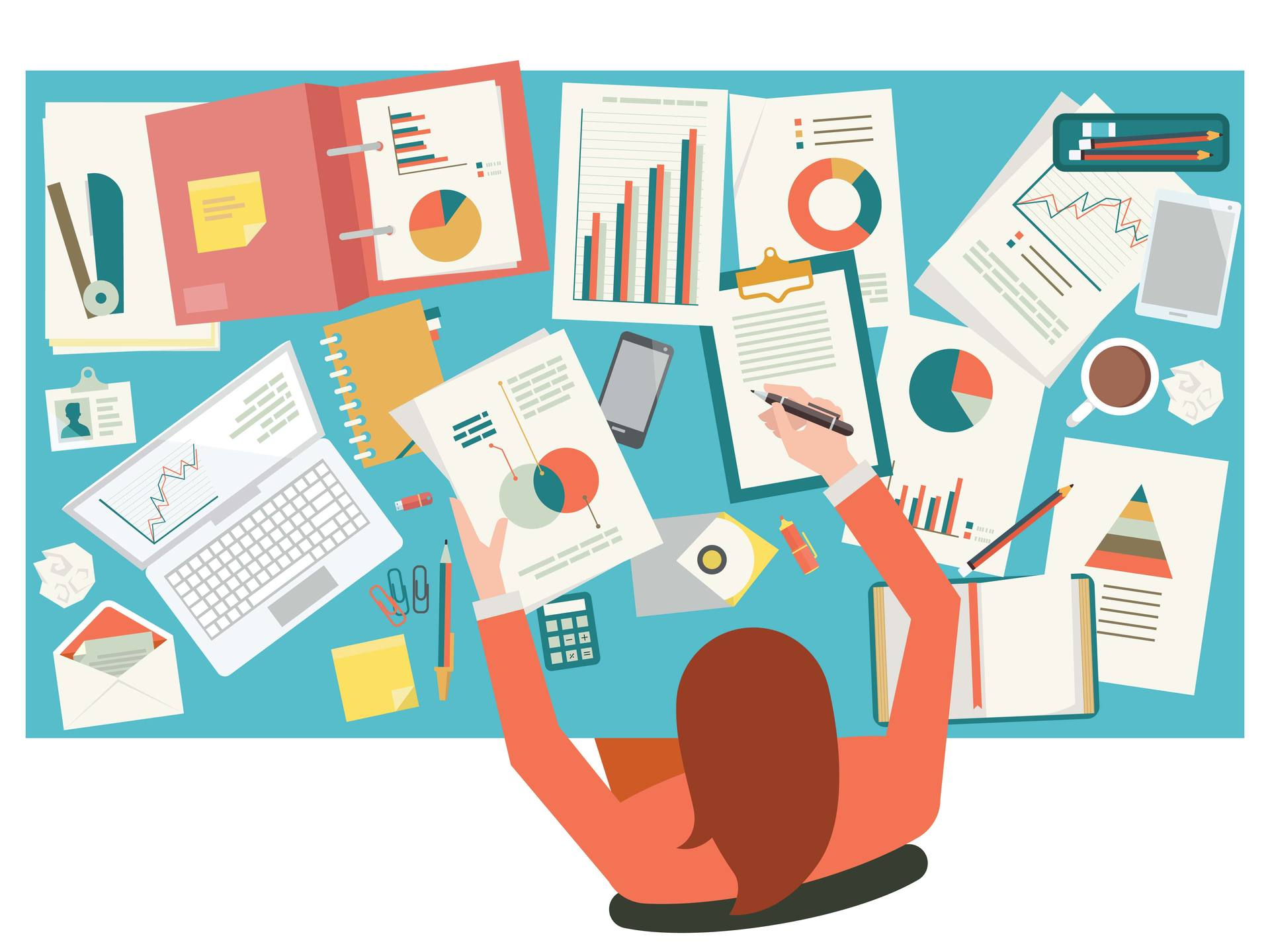 The 3 Hurdles:
Women are perceived as less competent 
Male-stereotyped behaviors are prohibited 
Stronger competence signals are a threat to the gender hierarchy
Competence Signals
Signals that help make inferences about applicant ability
Education
Job level 
Past job accomplishments
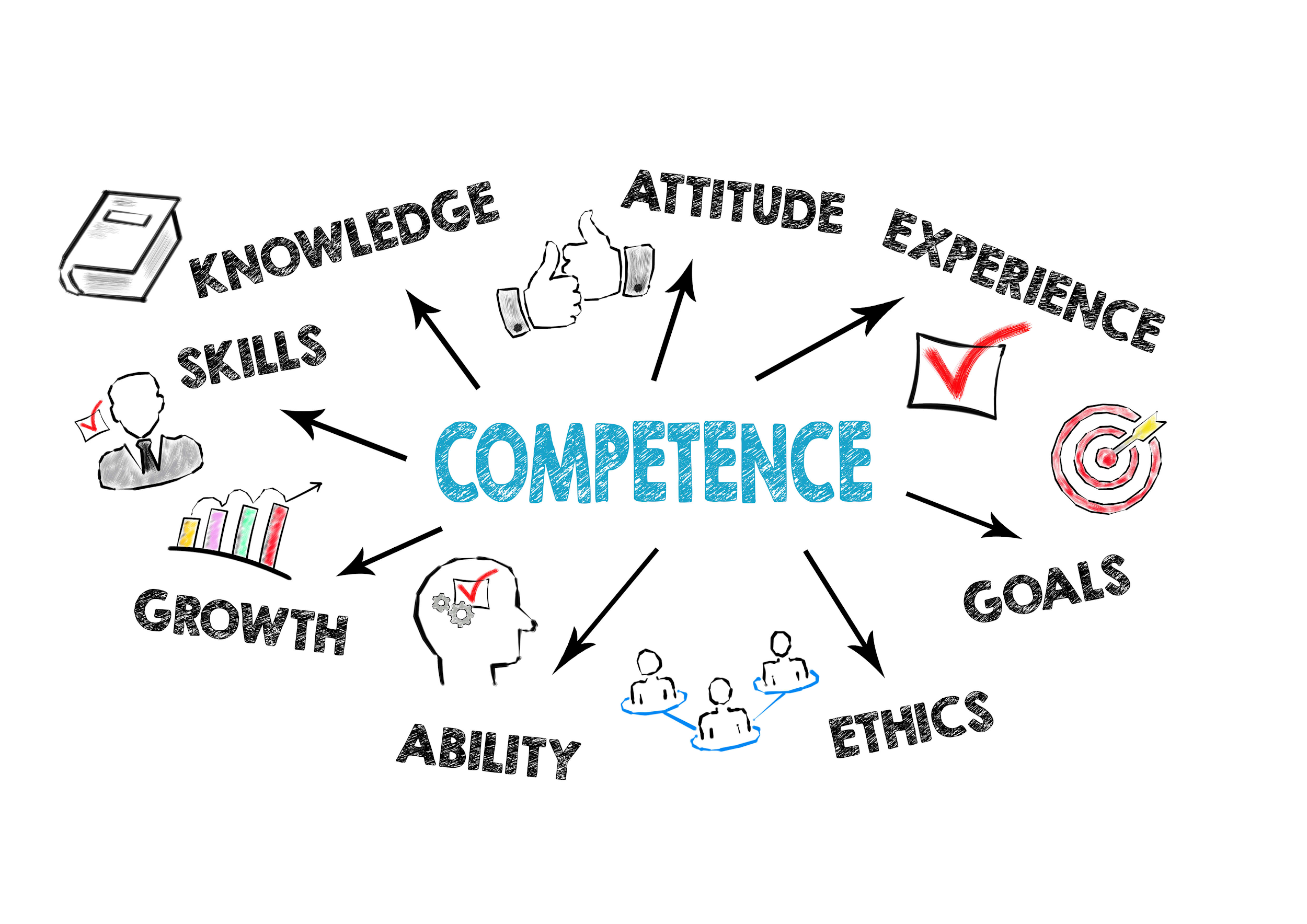 Social Dominance Orientation (SDO)
Individual support for group-based hierarchies
Domination of “inferior groups”
SDO Scale:
Measures preference for hierarchy, group-based domination, and discrimination
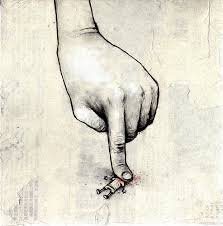 Method
Participants acted as managers
Answered questions to be rated on SDO scale
Worked with subordinate to solve problem
Evaluated the subordinate
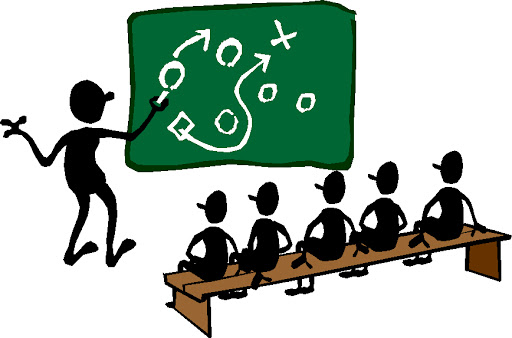 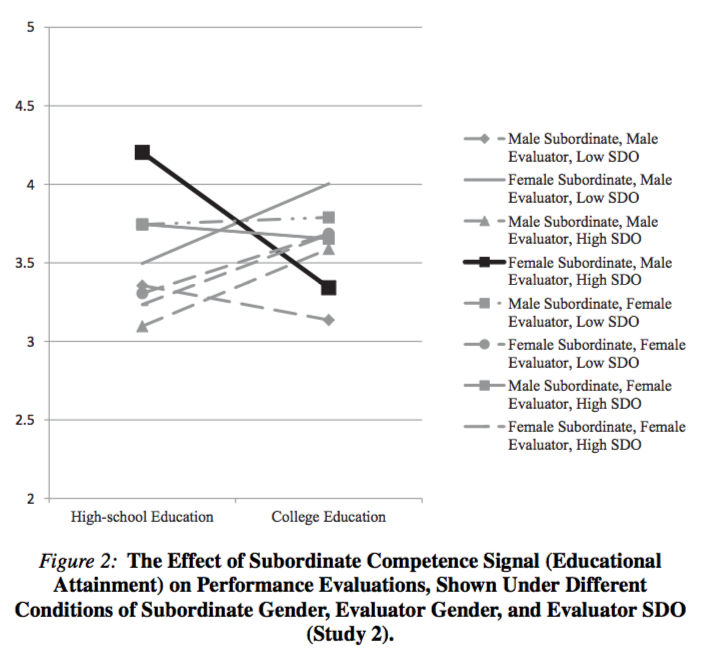 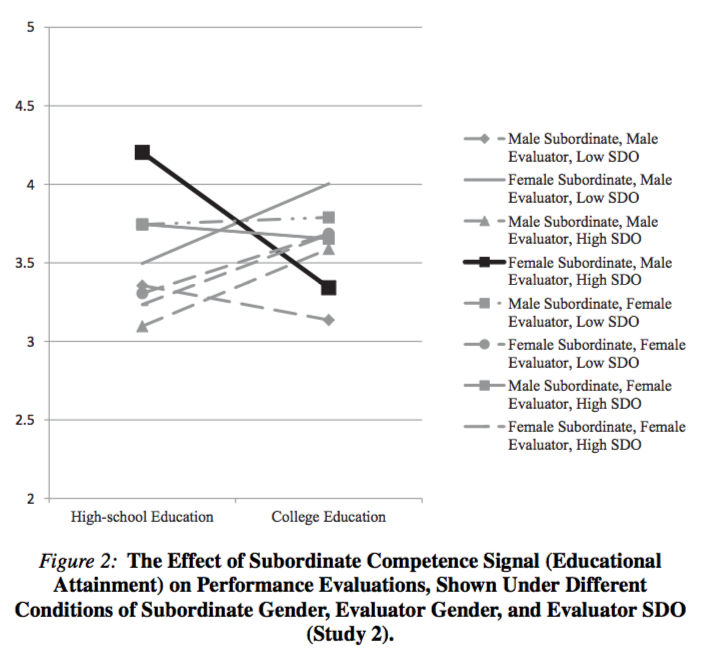 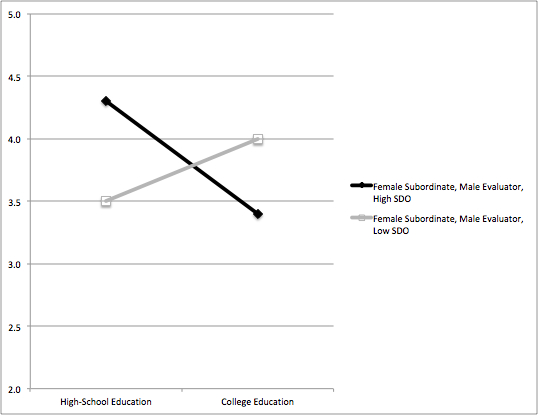 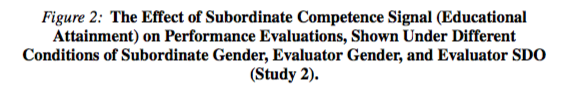 Take-Home Message
Training
New Employee Orientation
Yearly Training
Change the type of evaluation
Subjective vs. Objective Performance Evaluations
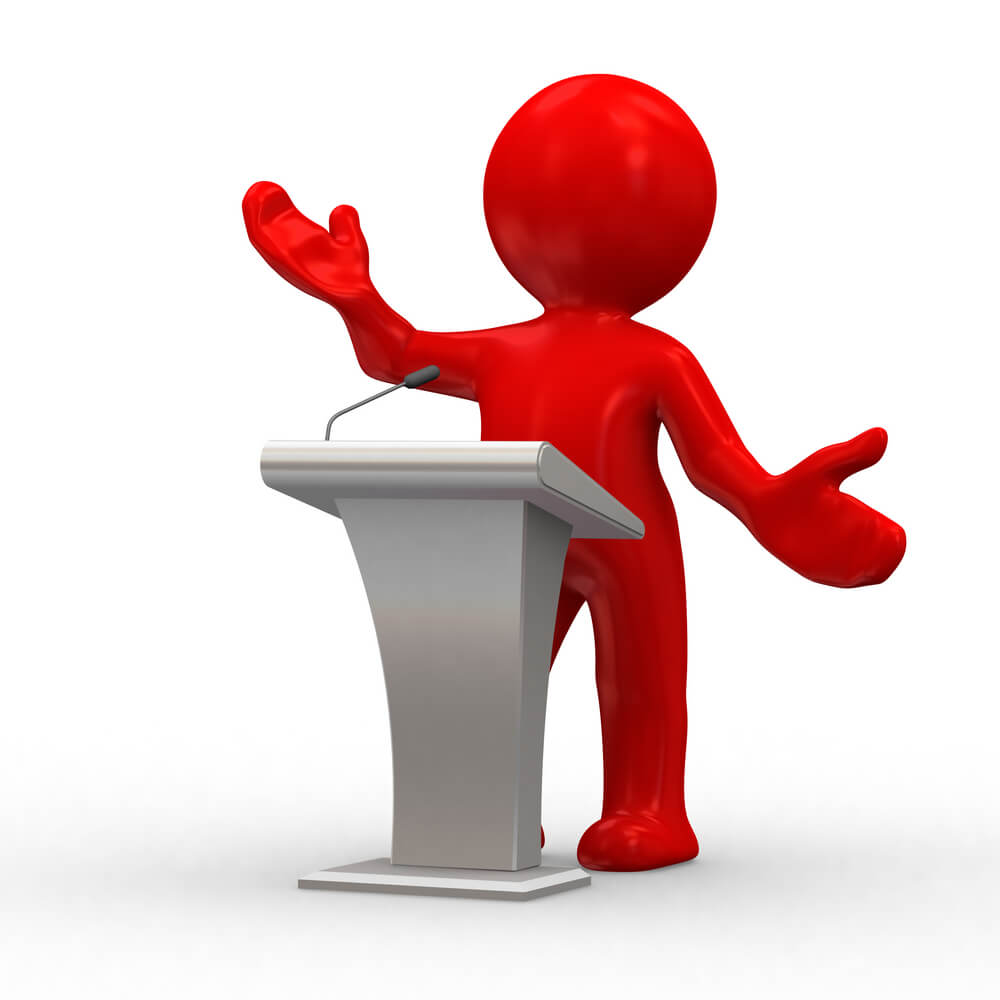 The Implications of Unconfounding Multisource Performance Ratings

Jackson, D. J. R., Michaelides, G., Dewberry, C., Schwencke, B., & Toms, S. (2020). The implications of unconfounding multisource performance ratings. Journal of Applied Psychology, 105(3), 312–329.
Agenda
Multisource Performance Ratings
Existing Research
Methodology
Results
Key Takeaways
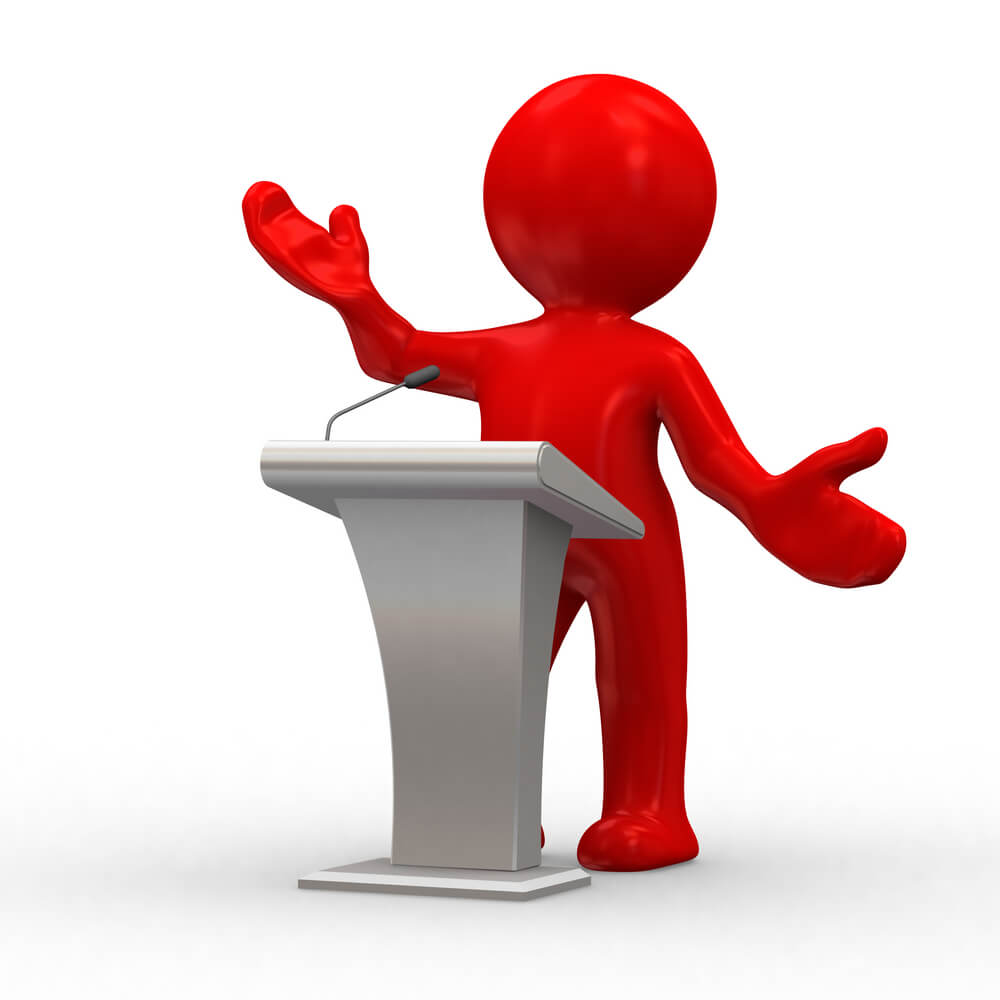 Multisource Performance Ratings
Popular in late 1990s/early 2000s
Feedback stratified
Manager, peer, subordinate, customer/stakeholder, etc.
More granular information
Recent decline due to concerns with: 
Reliability
Effectiveness
Legal Implications
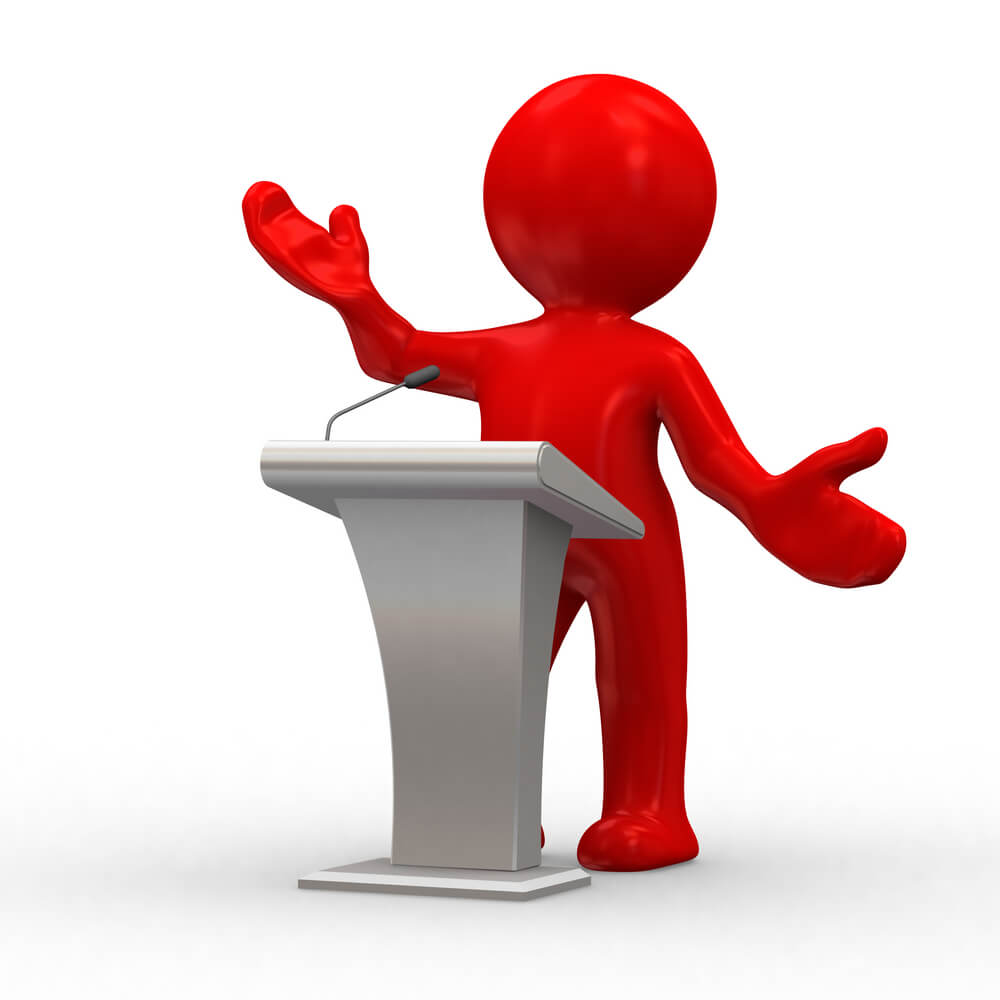 Mutlisource Performance Ratings
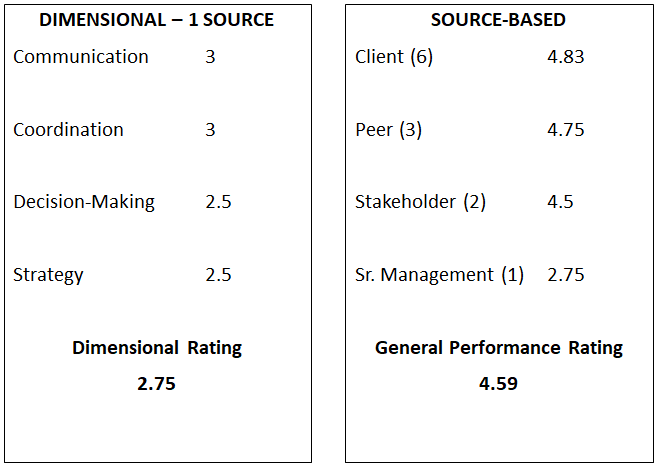 Multisource Ratings - Existing Research
Support employee development 1
Supervisory ratings of performance unreliable 2 
Multi-faceted impacts on effects of multisource ratings studied individually, but not together 3 
Common Factors
General Performance Factor
Rater Factor
Source Factor
High variability in degree of variance explained by different factors
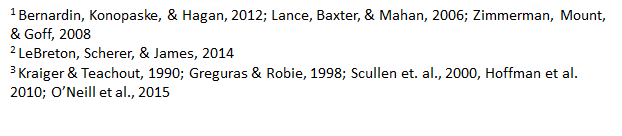 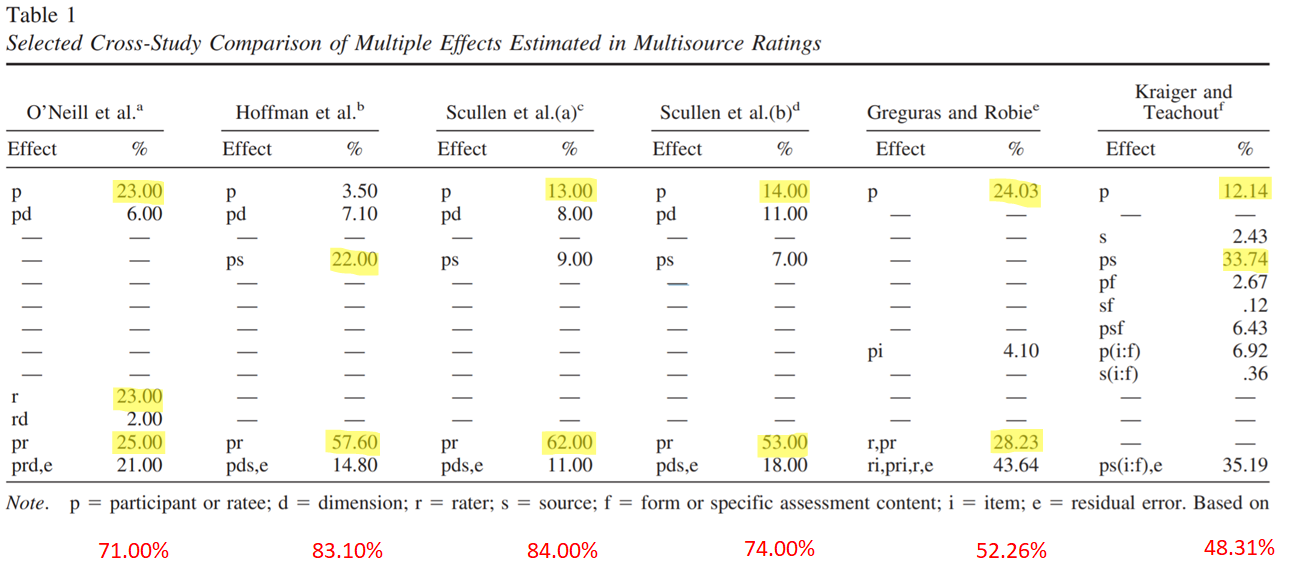 Jackson et. al. Methodology
Two Samples of Managerial Ratees
Sample 1: single organization seeking employee development
392 managerial ratees; 1,495 unique raters
Sample 2: multiple organizations, mixed intent (evaluation and development)
342 managerial assessees; 2,636 unique raters
Included five broad dimension categories
Raters nested in sources: senior manager, peer, subordinate, self, and client/stakeholder
Dimensional Factors
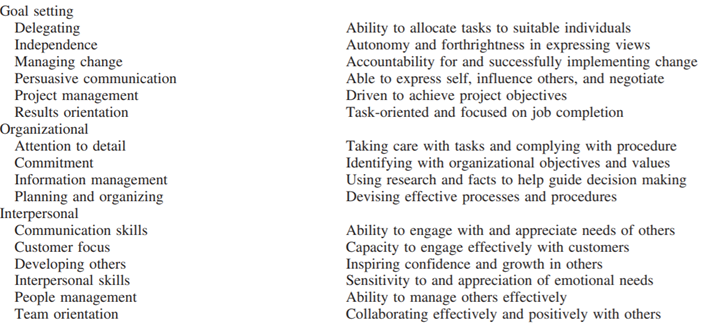 Jackson et. al. Methodology
Bayesian Inference: calculating probabilities that have changed from prior knowledge of potentially confounding conditions
Used to determine sources of variance simultaneously: “ratees, raters, sources, items, dimensions, and their interactions” (317)
Aggregation: rating Items aggregated to dimension scores; dimension scores aggregated across raters within sources
To review effects on variance outcomes after certain types of aggregations related to dimension scores
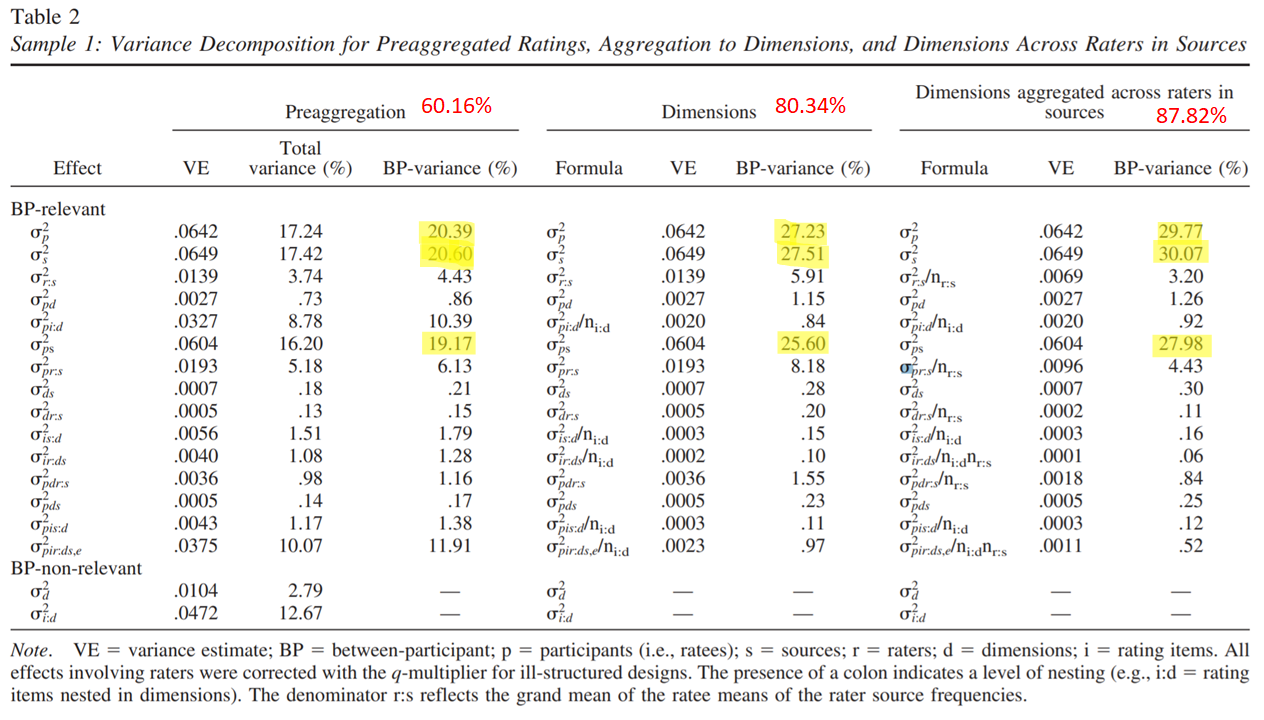 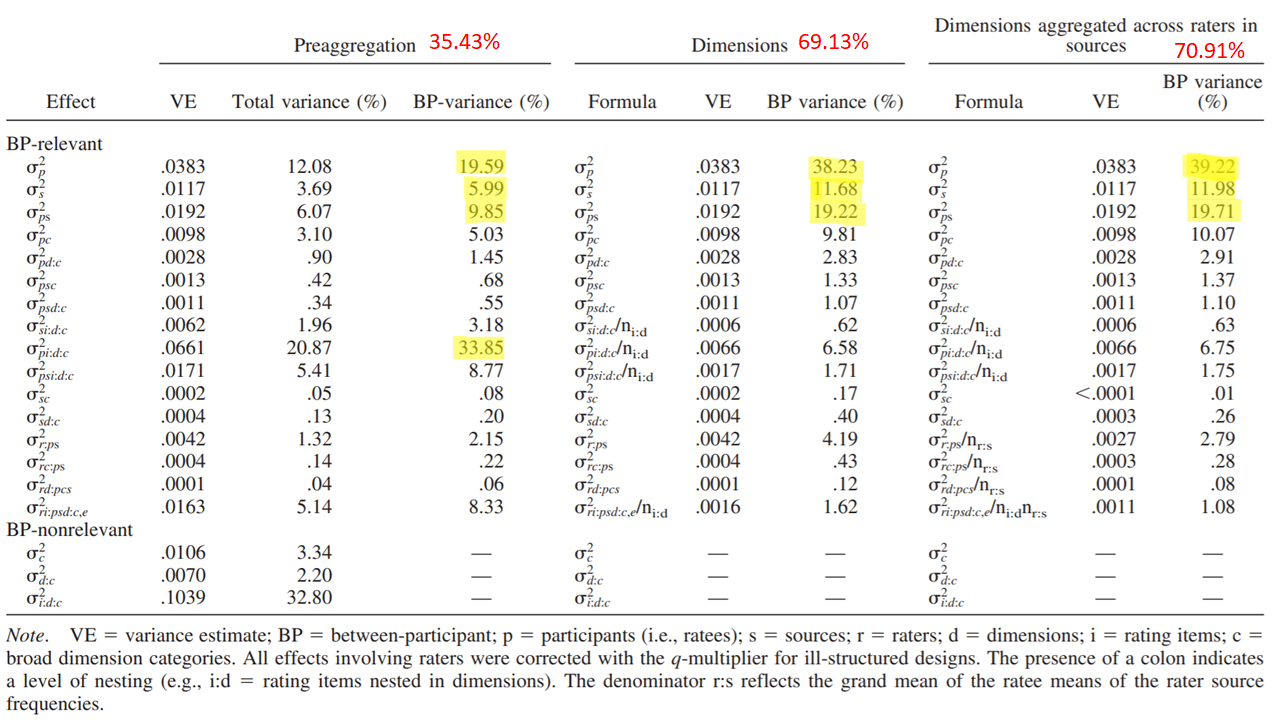 Key Takeaways
“…it is possible, as was identified almost a century ago, that raters continue to be ‘unable to treat an individual as a compound of separate qualities’ (Thorndike, 1920, p. 28)”

Structuring Multisource Feedback
Dimensions irrelevant
General performance crucial
Aggregate feedback by source
Mutlisource Performance Ratings
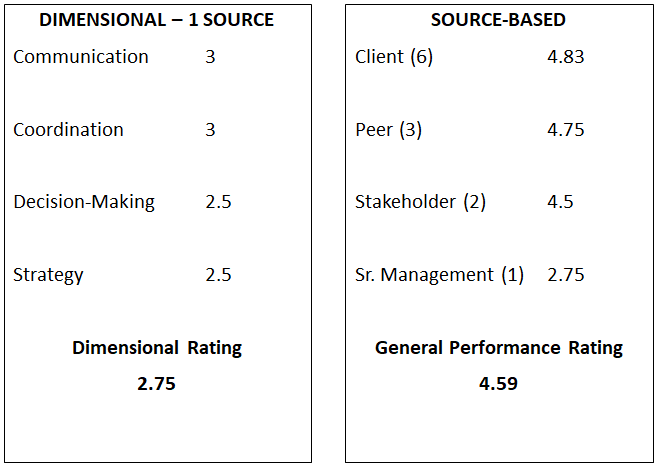 Quantifying with words: An investigation of the validity of narrative-derived performance scores

Andrew B. Speer
Traditional performance evaluations:
Context effects
Low user acceptability
Narrative-derived performance scores
Reliable
Provide unique insights
Issue Dealt With
Are narrative-derived performance scores an efficient evaluation method?
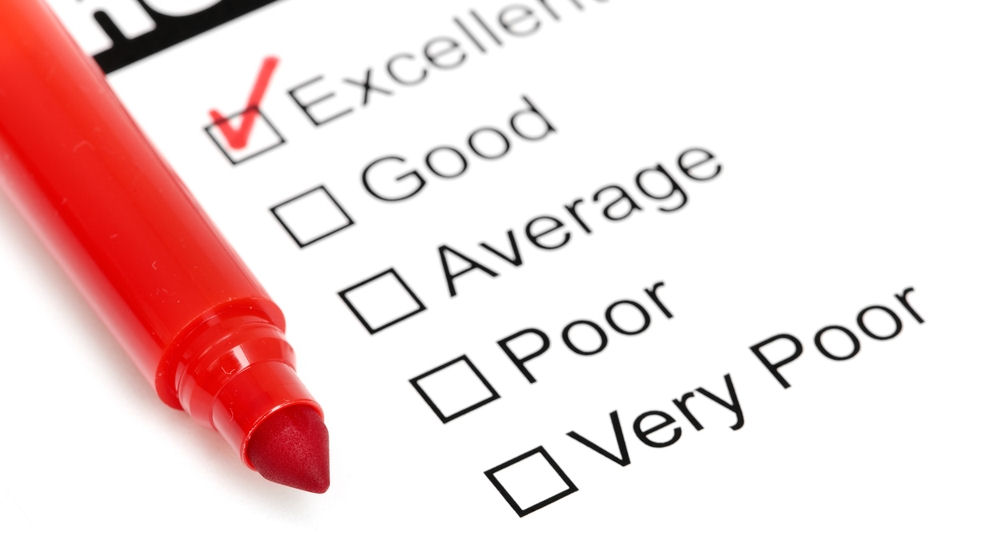 [Speaker Notes: Context effects→ aspect of cognitive psychology where environment affects perception]
What are words you would use to describe a good performer?

What are words you would use to describe a poor performer?
Used since 20th century & heavily researched
Numerical/graphical scales with preidentified legend
Comment boxes
Little research done with narrative ratings
College admission analysis
Previous Research
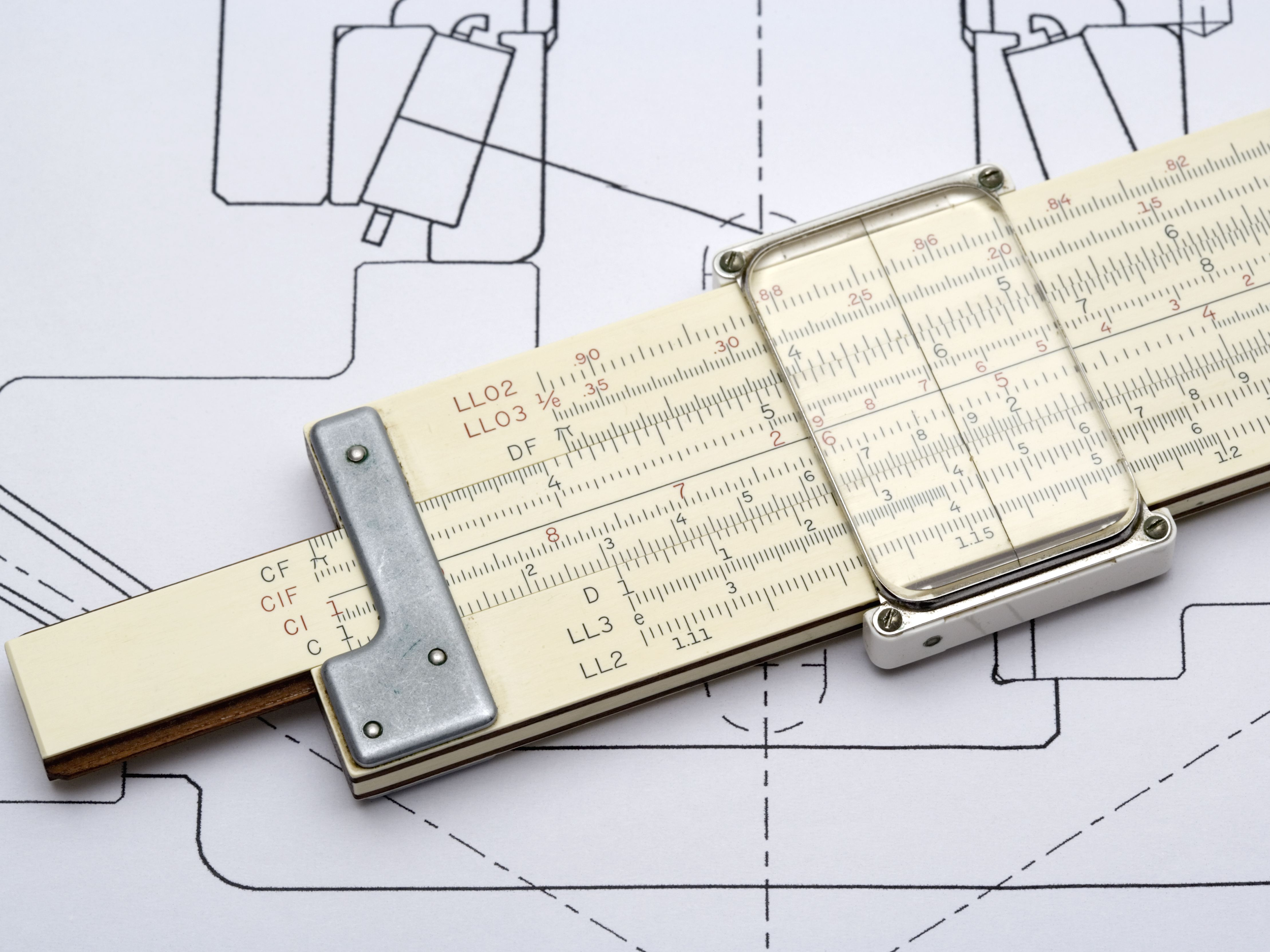 [Speaker Notes: Early 20th century. Manual ratings were tedious]
Why is this important?
[Speaker Notes: Go to next slide to answer this question]
Gauge management effectiveness
Satisfies legal requirements for performance appraisals
Performance based bonuses
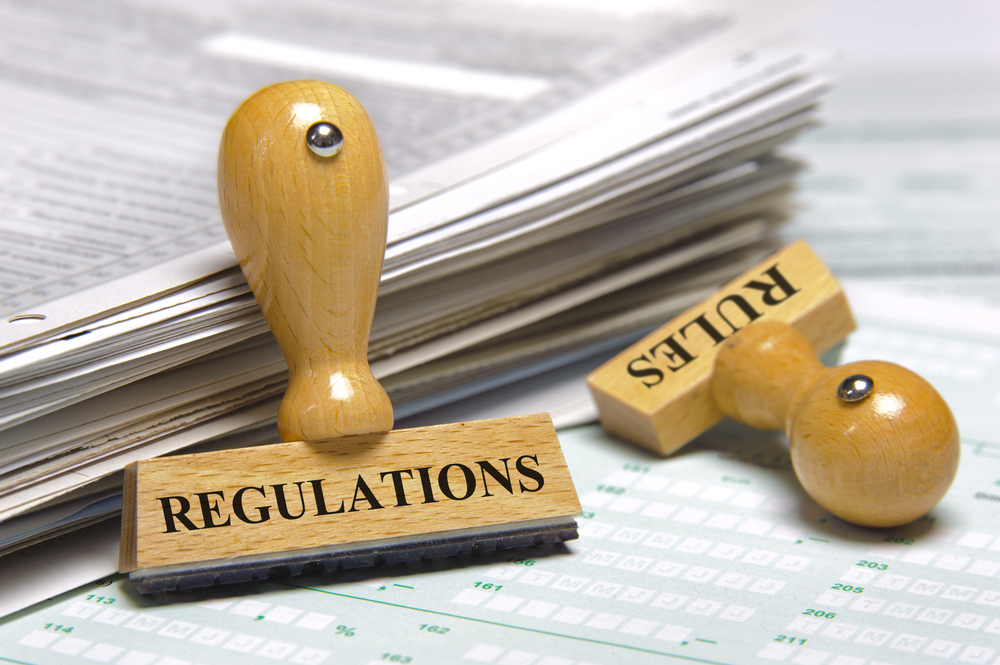 [Speaker Notes: Making sure your performance ratings are accurate helps to effectively allocate company resources. Narratives are more insightful. Lawsuits are expensive!! Justifies employee promotion/demotion]
The Study: Comparing traditional and narrative ratings based on similar data
[Speaker Notes: Study was on US Financial services firm]
Narrative sentiment scores produced with auto text mining algorithms
2011-2013 Performance data formed calibration sample
2014-2015 evaluations scored based on model
2011-2013 → calibration sample
2011-2013 model used to score 2014-2015 evaluations
Numerical ratings→  job-specific competencies, goal expectations & overall performance ratings
Comment box 
150 < word count < 2500
Terms that only comprised 1% were removed
Text reduced to terms that strongly correlated with job performance
[Speaker Notes: Between 5000-6000 participants tested each year]
Text Mining Code
Text mining analysis
Break sentence into smaller components, or “clean text”
Track words like “always”/ “struggles”
Words that go together: “White House”
Dictionaries 
Words = numerical score
Machine learning algorithms
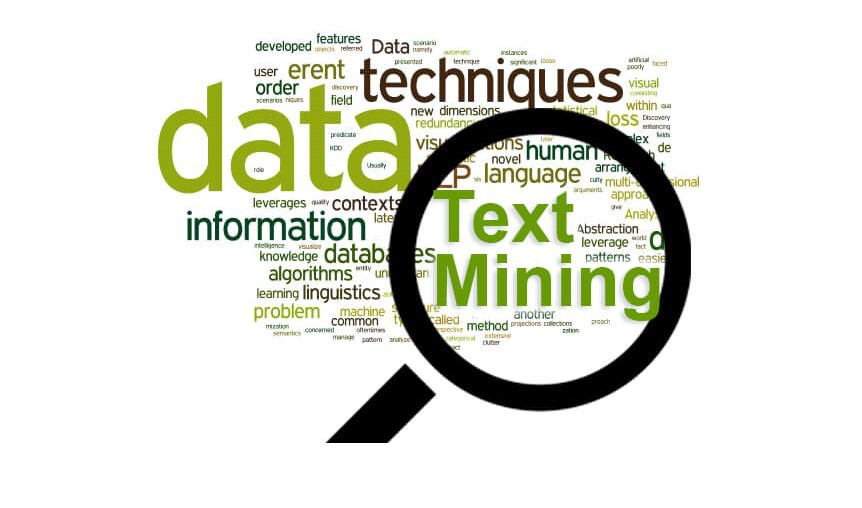 [Speaker Notes: Managers had to write in the comment box]
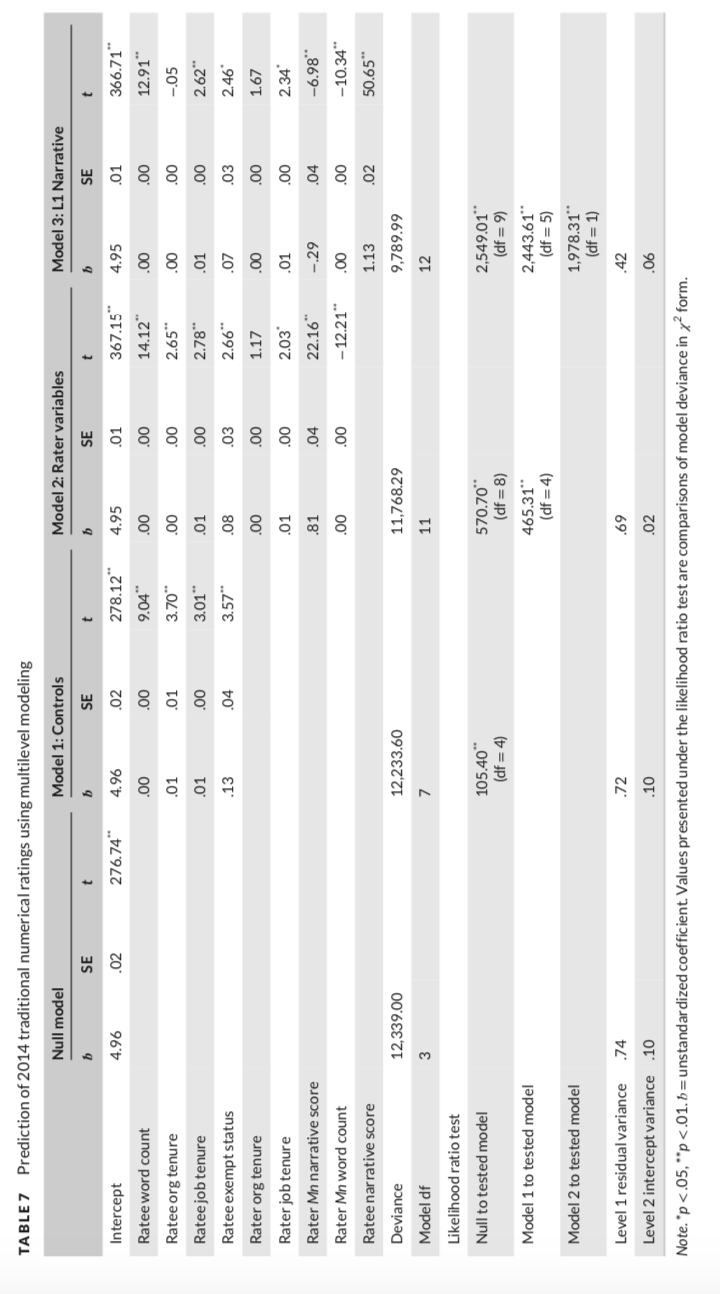 [Speaker Notes: Traditional compared to narrative ratings ranged from a negligible 0.00 to 0.04 standard error. Numerical ratings and narrative scores for the same year correlated by 0.64 on average. THE NARRATIVE SCORE DID NOT REQUIRE ANY ADDITIONAL WORK FROM CODERS.]
Potential sources of error
Systematic writing differences
Writing tenure/experience
Authoring styles
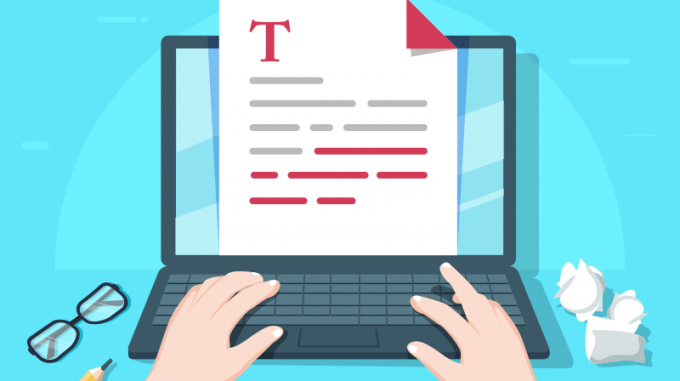 [Speaker Notes: That said, traditional numerical ratings can also contain bias]
Humans can make decision errors.
[Speaker Notes: Narratives increase reliability and can thus better predict future performance]
Narrative scores can be insightful for employees that are rated average or below average.
[Speaker Notes: Managers need to think back on specific examples; talk about machine zone]
Take Home Message
As technology is becoming more advanced, it is possible for management to efficiently and cost-effectively make use of narrative performance ratings with auto text mining
Because narrative based performance ratings are so insightful, management must consider investing in the infrastructure to implement this rating system.
Given the ongoing advancements in technology, management must consistently explore and experiment with different rating techniques and technologies
[Speaker Notes: Take Home Message]
Management must constantly re-evaluate performance management techniques to ensure they are consistently reliable, unbiased, accurate and insightful.
Collective Take Home Message
[Speaker Notes: Collective Take Home Message]